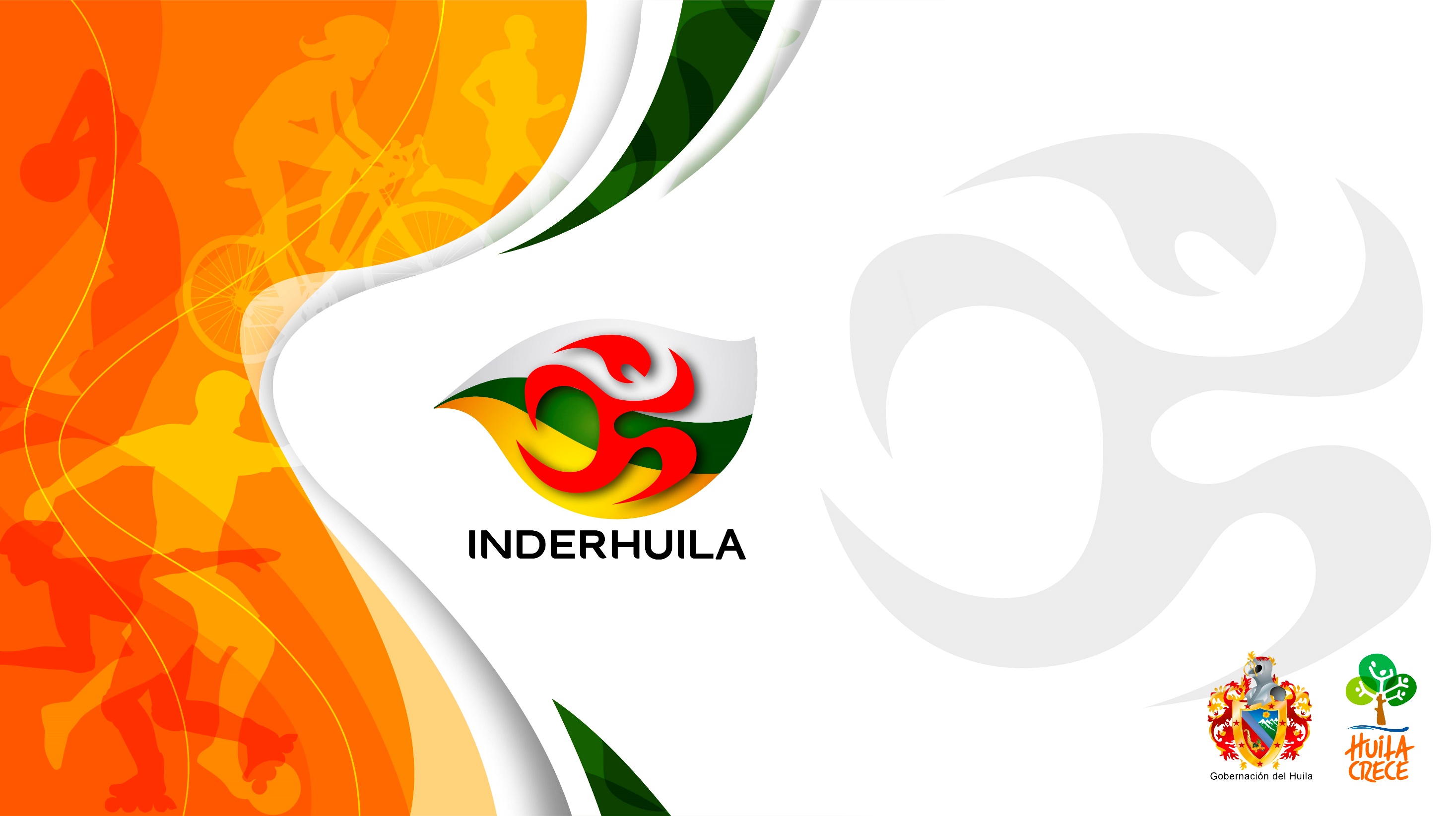 GESTIÒN JURÍDICA Y CONTRATACIÒN
FUNCIÓN
Desplegar o desarrollar actuaciones encaminadas a la mitigación del riesgo Jurídico de la entidad.
PROCESOS DE CONTRATACIÓN
El INDERHUILA desarrolla todos los procesos de contratación en virtud del Estatuto General de Contratación de la Administración Pública de conformidad con la Ley 80 de 1993.
Licitación Publica
Concurso de Méritos
Selección Abreviada, bajo esta modalidad se encuentra:
✓ Selección Abreviada de Menor cuantía.
✓ Selección Abreviada de Subasta Inversa.
✓ Acuerdos Marco de Precio.
• Mínima Cuantía
• Contratación Directa
✓ Prestación de servicios profesionales y de apoyo a la Gestión 
✓ Convenios Interadministrativos 
✓ Convenios de Apoyo y Cooperación
MODALIDAD DE CONTRATACIÓN
IMPLEMENTACIÒN DEL SECOP II EN EL                             INDERHUILA
A partir de 01 de Julio de 2021 se realizo la implementación de la Plataforma SECOP II administrada por Colombia Compra Eficiente, a su vez se desarrollaron los diferentes procesos de capacitaciones internas a sus funcionarios y contratistas, adelantado todos los lineamientos definidos por CCE a través de circulares, guías y conceptos jurídicos.
SUSCRIPCIÓN DE CONVENIOS INTERADMINISTRATIVOS Y CONVENIOS DE APOYO Y COOPERACIÓN
Participación de apoyo económico para la formación, fomento y práctica del deporte, la educación física, la recreación y el aprovechamiento del tiempo libre, como contribución al desarrollo integral del individuo, para el mejoramiento de la calidad de vida de la población del Departamento del Huila.
COMITE DE CONTRATACIÓN
Tiene como finalidad adoptar decisiones de acuerdo a la diversas necesidades del Instituto, así mismo la aprobación de los procesos que se deben publicar en SECOP I y II.
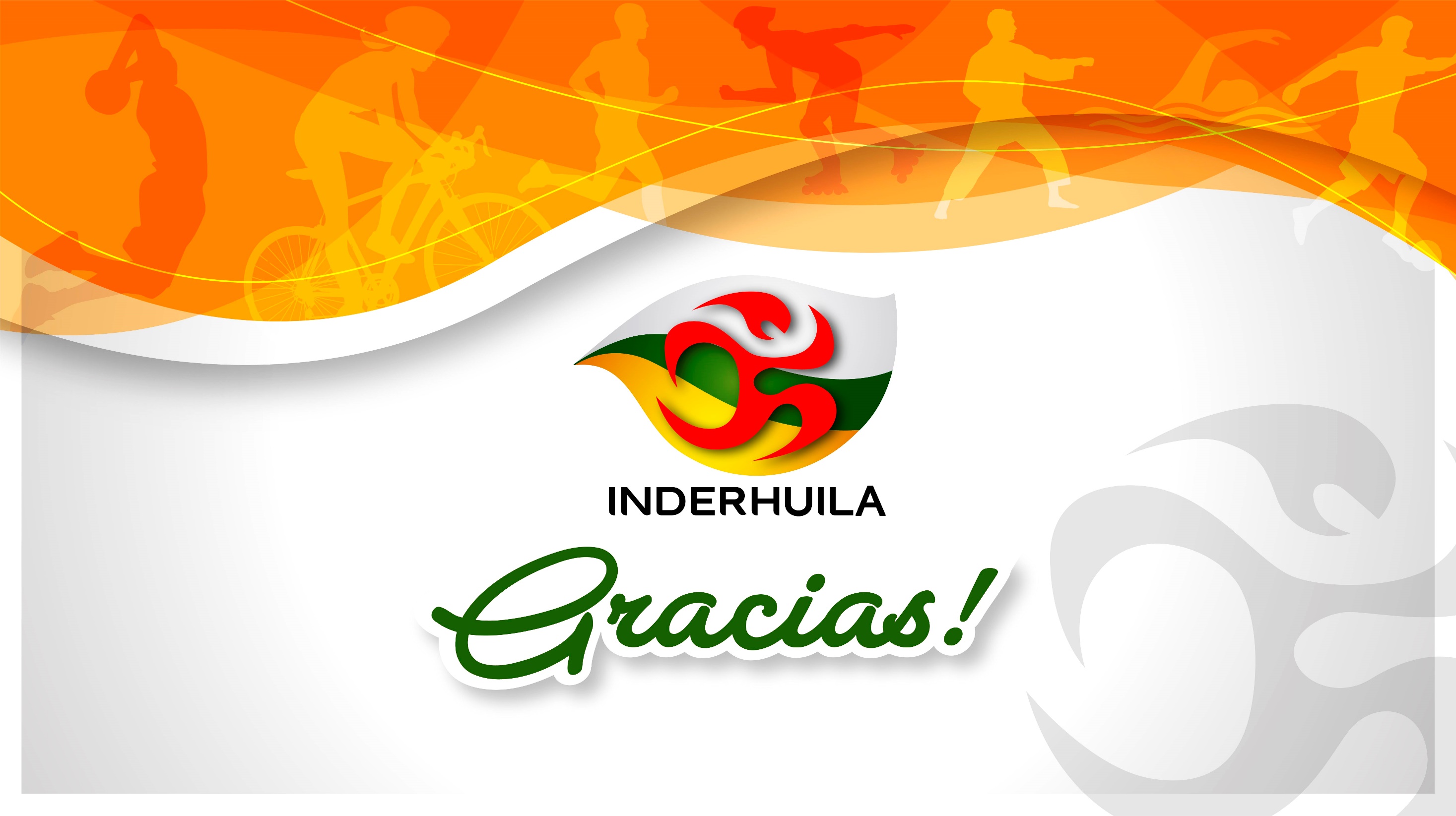